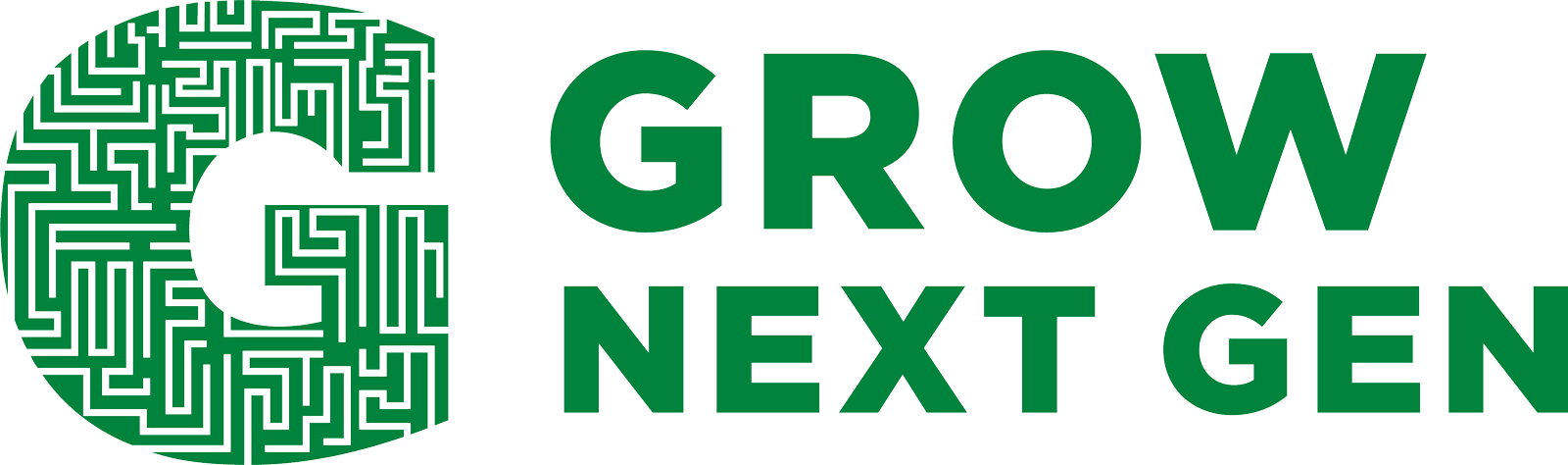 Calculating Molarity and power of the hydronium ion
A brief introduction to solutions and pH calculations
grownextgen.org
What is a solution?
Mixture
Two basic components
Solute:  dissolved substance
Solvent:  dissolving substance


e.g.  salt in water, air in cream, 
fats in milk, acids in water
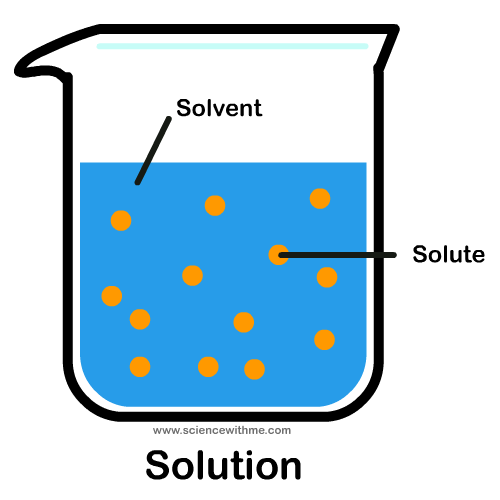 http://sciencewithme.com/learn-about-solutions/
Solution concentration:  Molarity
Molarity measures the number of moles in a liter of solution

STEP ONE:   determine number of moles of solute
Take grams of solute and divide by the molar mass
 STEP TWO:  determine the total volume of solution
Make sure to convert the volume to liters
If in milliliters, divide by 1000
STEP THREE: complete calculation
Solution concentration:  Molarity(M)
Sample problem:
4.5 g of HCl are in 400 mL of water

STEP ONE:   determine number of moles of solute
Molar mass of HCL = 36.5 g/mol
4.5 g/36.5 g = .22 moles

STEP TWO:  determine the total volume of solution
400 mL of H2O /1000 = .400 L

STEP THREE: complete calculation:

.22 mol/.400L = .55 mol/L or .55 Molar
Solution concentration:  Molarity(M)
Your turn:
5.0 g of H2SO4 are in 250 mL of water

STEP ONE:   determine number of moles of solute

STEP TWO:  determine the total volume of solution

STEP THREE: complete calculation:
Solution concentration:  Molarity(M)
Check your work:
5.0 g of H2SO4 are in 250 mL of water

STEP ONE:   determine number of moles of solute
Molar mass of H2SO4 = 98.1 g/mol
5.0 g/98.1 g = .051 moles

STEP TWO:  determine the total volume of solution
250 mL of H2O /1000 = .250 L

STEP THREE: complete calculation:

.051mol/.250L = .20 mol/L or .20 Molar
pH:  power of the Hydronium ion [H3O+]
Measures the hydrogen/hydronium ion concentration in water
Strong acids dissociate very easily in water.
Weak acids have very poor dissociation in water.

Scale of 1 – 14
1 – 6, acidic
7, neutral
8 – 14, basic

In milk that has “soured,” bacteria use the sugars in milk to form lactic acid
In soils, the type of bedrock, acidity of rain, and environmental factors determine the pH
https://commons.wikimedia.org/wiki/File:PH_Scale.svg
Quantitative methods to measure pH
pH probe/meter
pHydrion paper

Qualitative methods to measure pH
include:
Llitmus paper
Cabbage juice
Phenolphthalein
Methyl red
And many others…
But these do not give an actual concentration/degree of acidity
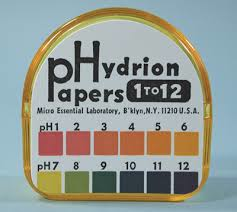 https://www.microessentiallab.com/Category/132_1/pH.20_Paper.aspx
pH Calculations
pH:  power of the hydrogen ion [H+] 
Measures the hydrogen/hydronium ion concentration in water
STEP ONE:   determine the concentration of hydrogen ions
= molarity of a strong acid

STEP TWO:  complete calculation based on formula
pH Calculationssample calculation
What is the pH of a .55M HCl solution?
STEP ONE:   determine  the concentration of hydrogen ions
HCl is a strong acid, therefore [H+] = .55M

STEP TWO:  complete calculation based on formula
pH = - log[.55] = .26

Does this pH support that it is a strong acid according to the scale?
pH Calculationsyour turn:
What is the pH of a .20 M H2SO4 solution?

STEP ONE:   determine concentration of hydrogen ion

STEP TWO:  complete calculation based on formula

Does this pH support that it is a strong acid according to the scale?
pH Calculationscheck your work…
What is the pH of a .20 M H2SO4 solution?

STEP ONE:   determine concentration of hydrogen ion
H2SO4 is a strong acid, therefore [H+] = .20 M

STEP TWO:  complete calculation based on formula
pH = - log[.20] = .70

Does this pH support that it is a strong acid according to the scale?
Ideas for Further Investigation:
1. Investigate pH of the soil prior to and after crop harvest.2. Investigate pH of various crop fields before and after harvest.3. Investigate changes in pH of soy vs cow milk over time (measure "sourness" and spoilage rates).